ANIMALSNumbers and value of the numbers
Data Manegemet
1
JERNEJA BERGANT BELAJ, 
Primary school : OŠ VIČ, LJUBLJANA, SLOVENIA
One hour
first
7  bags  
The bag contains : 
- painted wooden  shapes
- table of colours
- the picture of the  animal
- numbers and symbols    <, =,>
Counting and colour recognition 
Comparing numbers
Editing data
Working in groups
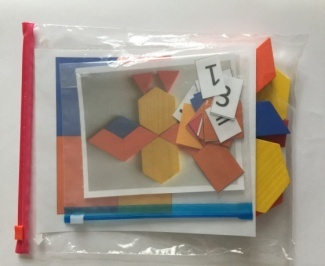 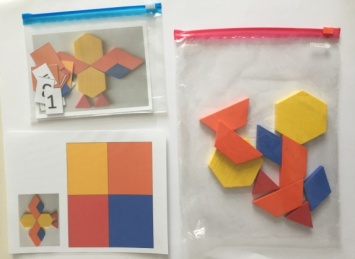 1. INTRODUCTION
repeat numbers up to 20
counting numbers back and forth from 1 to 20
comparing numbers with each other and editing in size
2.THE MAIN PART OF THE LESSON
divide students into 7 groups. Each group should have 3-4 players
each group gets one game bag       
 teacher reminds players TO HANDLE CAREFULLY
The game and to  REMEMBER which parts of the game are in which bag.

      1. THE FIRST PLAYER MAKES THE ANIMAL







      2. THE SECOND PLAYER PUTS THE ELEMENTS ON RIGHT COLOURS  






1.                                         2.                                             3.                                               4.
  
     3. AT THE SAME TIME THE THIRD PLAYER COUNTS THE ELEMENTS AND PLACE THE CORRECT  NUMBERS ON THE PILE.
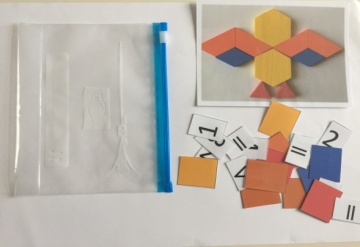 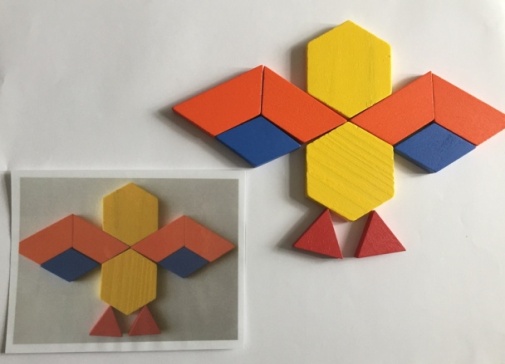 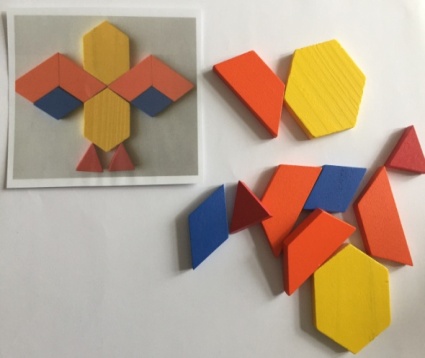 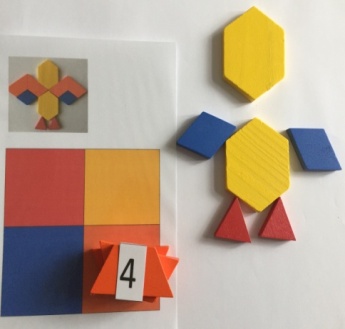 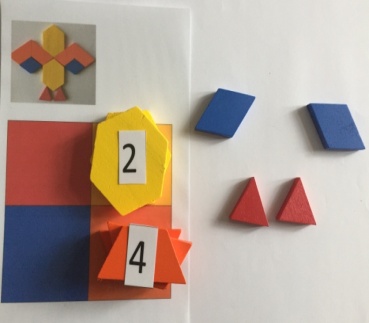 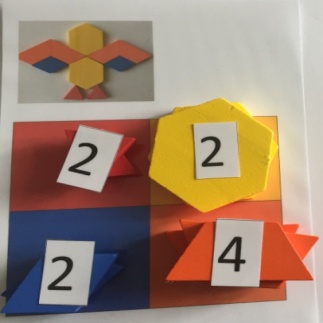 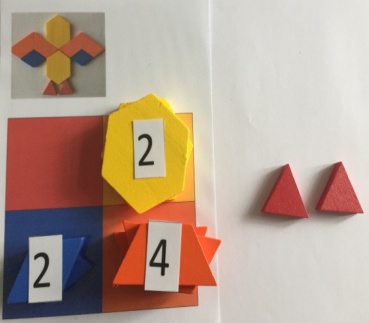 2
4. THE FOURTH PLAYER OR ALL PLAYERS MAKE A COLUMN DIAGRAM 













      ALL PLAYERS COMPARE THE NUMBERS WITH EACH OTHER, THEN THEY PUT SIMBOLS  BETWEEN THE NUMBERS.

                                                                                               FOR RETURN INFORMATION  THEY CALL A                  
                                                                                               TEACHER TO CHECK, IF THEY SOLVE THE  
                                                                                               GAME CORRECTLY.                                                       





3. CONCLUSION

TEACHER GIVES INSTRUCTIONS TO THE PLAYERS :
ALL GAME ELEMENTS PUT CAREFULLY IN THE RIGHT BAGS. WHEN YOU ARE FINISHED,
PASS THE GAME TO THE OTHER GROUP NEARBY.

ALL THE PLAYERS AND THE GROUP PLAY 7 TIMES/ 7 DIFFERENT GAMES .
IN EVERY GAME THEY CHANGE THE  ROLE IN THE GROUP.
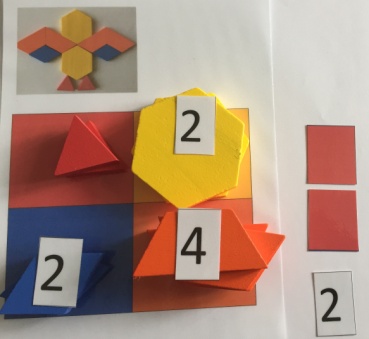 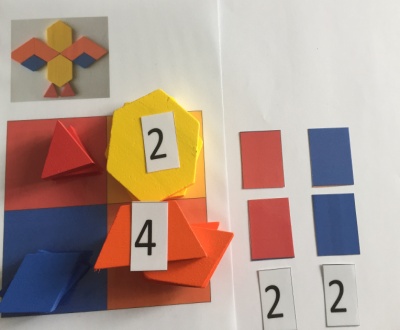 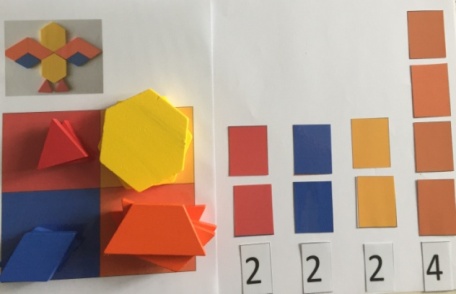 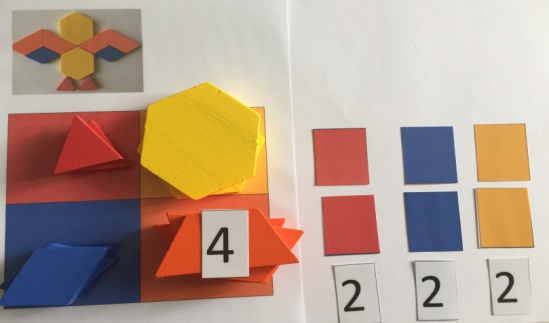 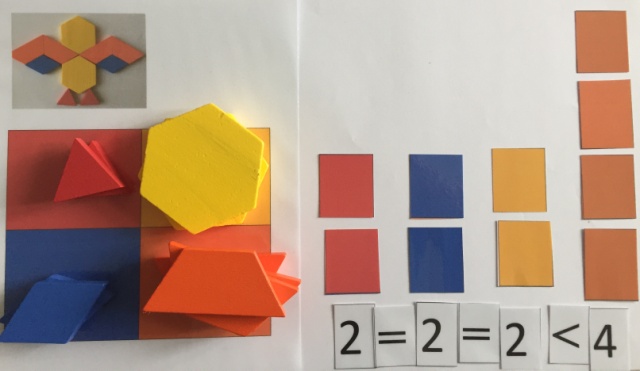